Urban Design and Aesthetics Working GroupMtg #3
Attendees join meeting via WebEx link in calendar invite
Department of Community Services Transportation Division

October 28, 2020
1
Bridge Concept Animations
2
West Approach View: Existing Bridge
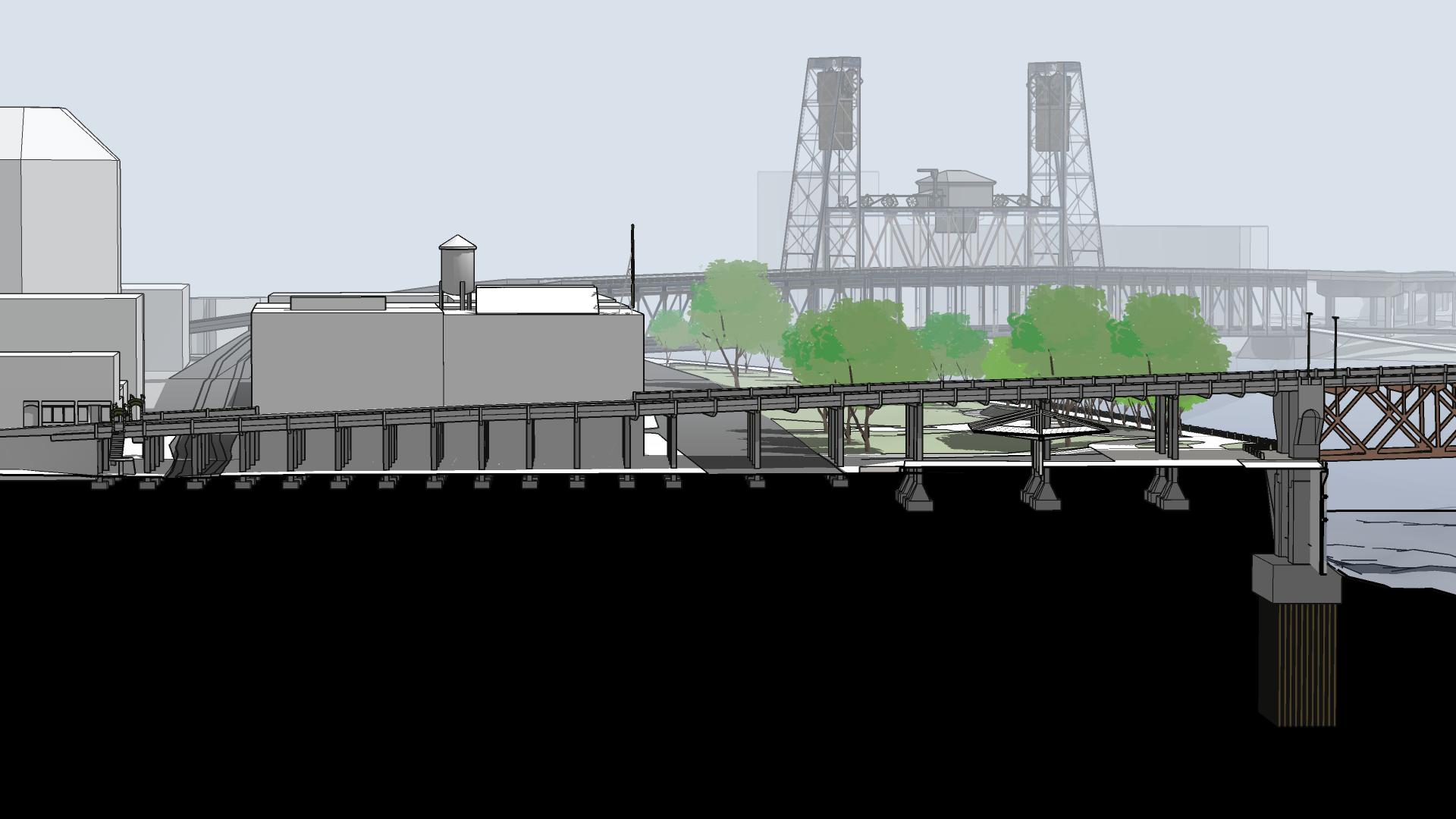 Made in Oregon Sign 
on UO Bldg
Portland Rescue Mission
18’
Naito Parkway
15.5’
TriMet Max
Saturday 
Market Pavilion
CSO Pipe
Geotechnical Hazard Zone
3
West Approach View: Tied Arch Concept
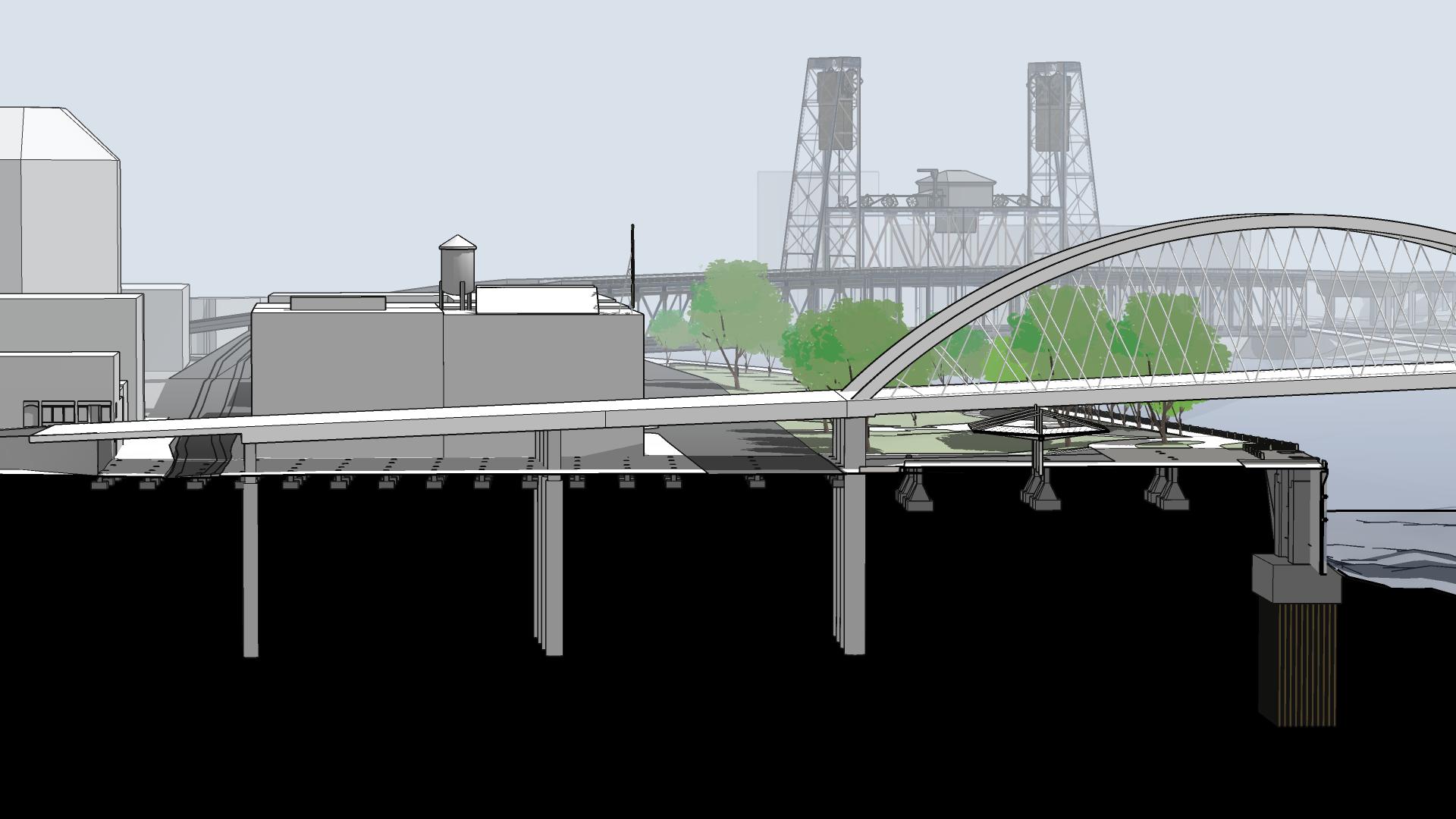 23’
18’
Naito Parkway
15.5’
TriMet Max
West Approach View: Cable Stayed Concept
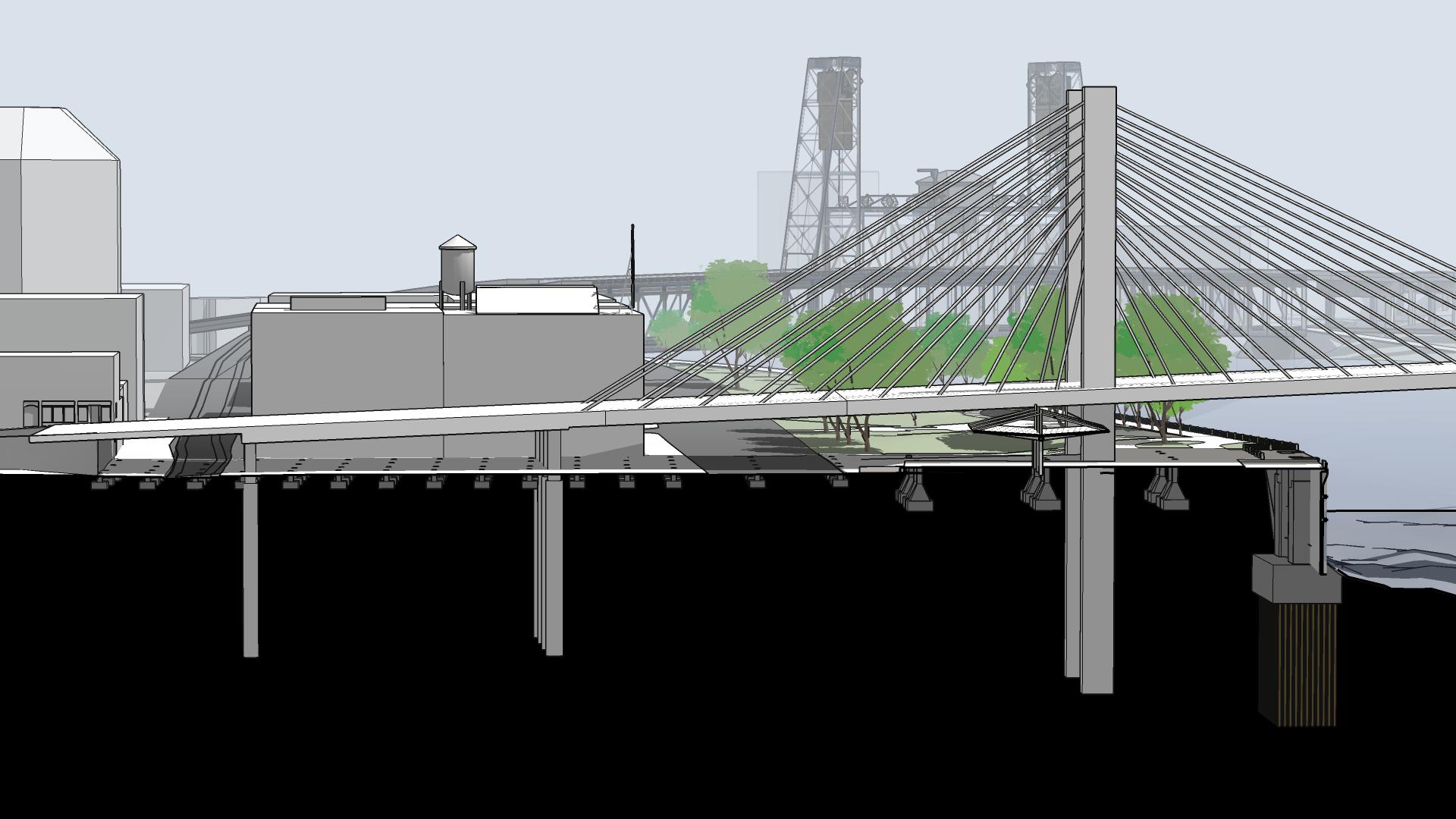 23’
18’
15’-6”
West Approach View: Steel Girder
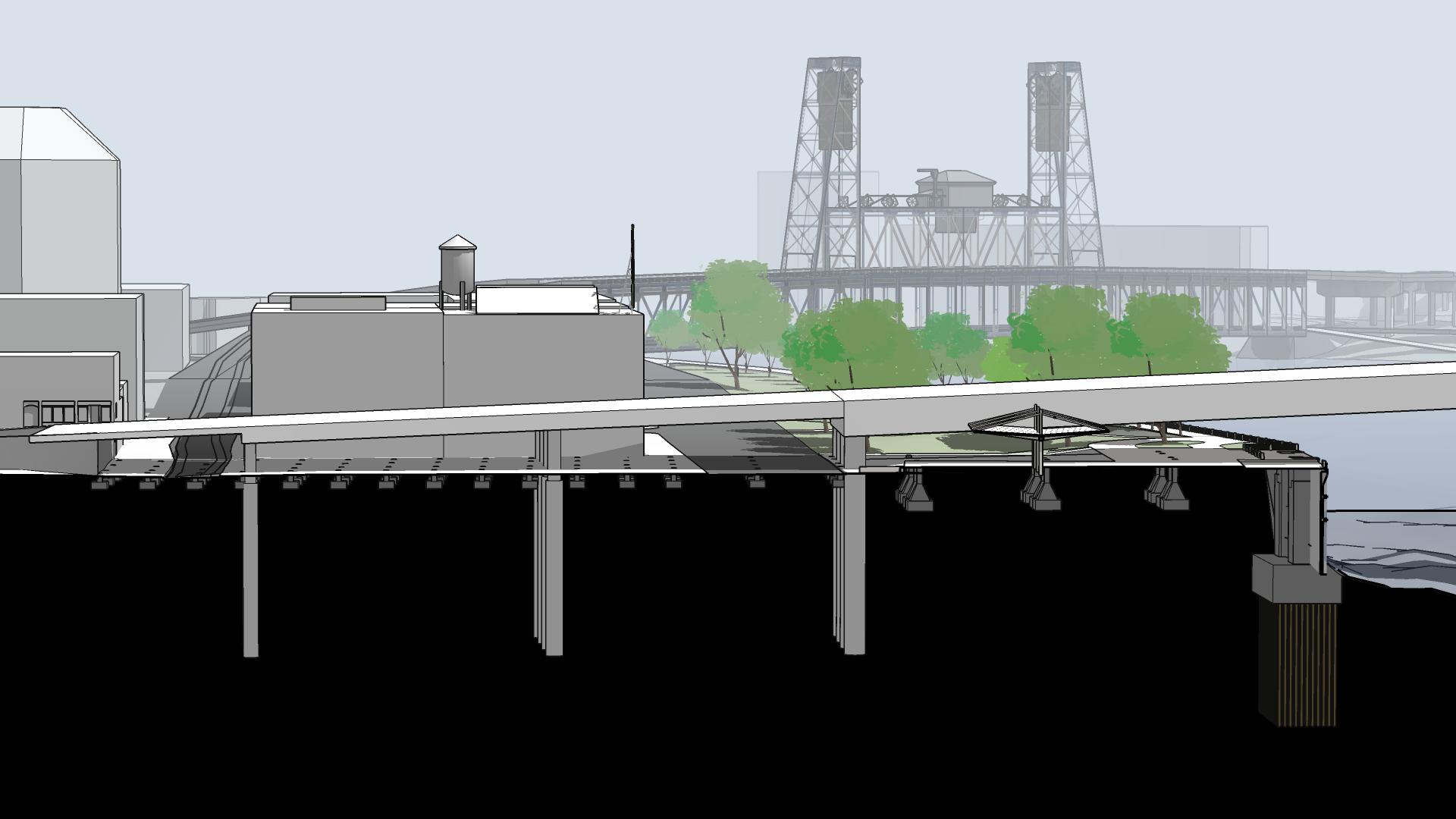 14’
18’
15’-6”
River View: Vertical Lift + Tied Arch Concept
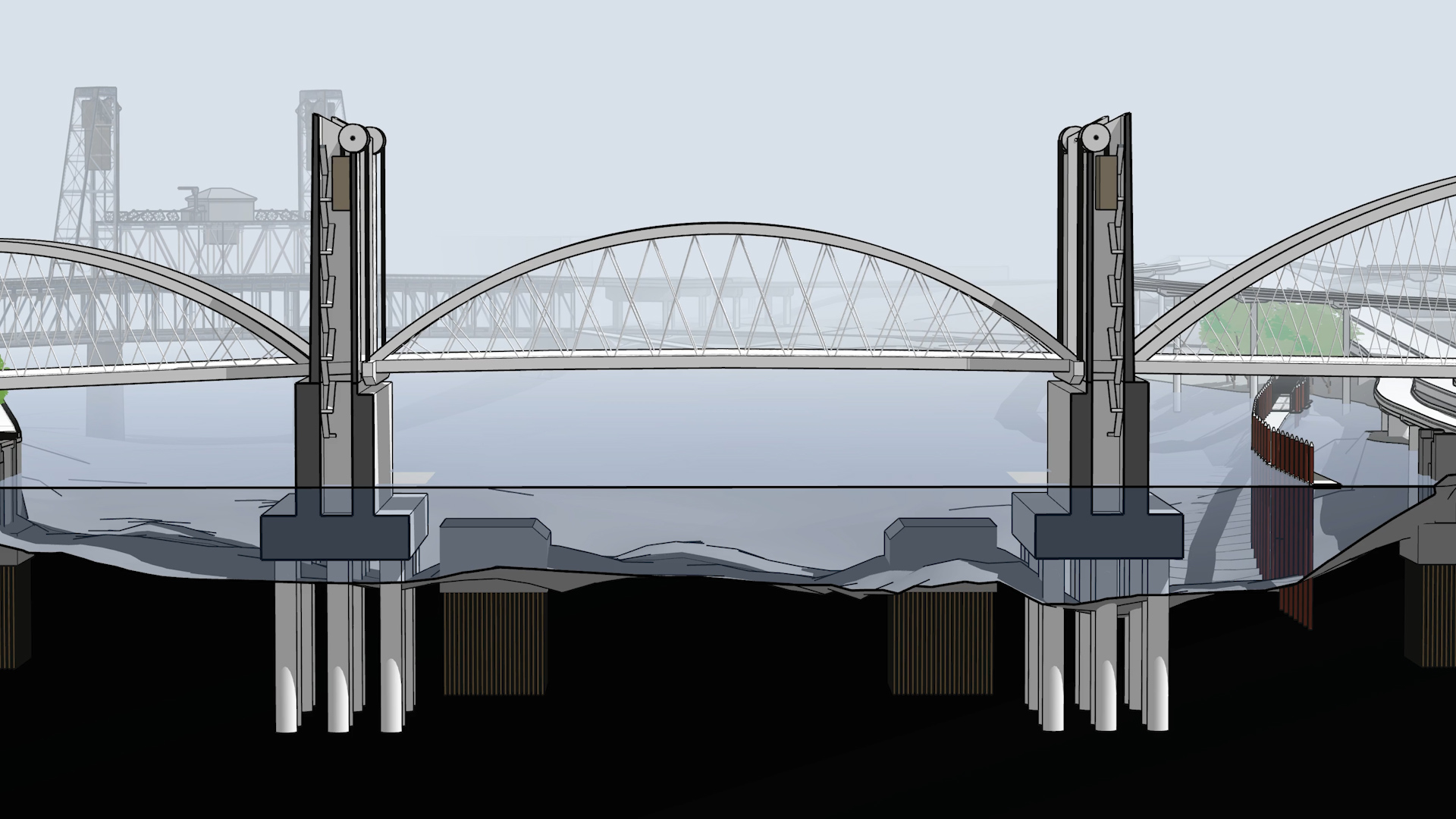 Sheaves
Counterweights
Access Stairs
Machine room
River View: Vertical Lift + Tied Arch Concept
Navigation Clearance
River View: Bascule + Tied Arch Concept
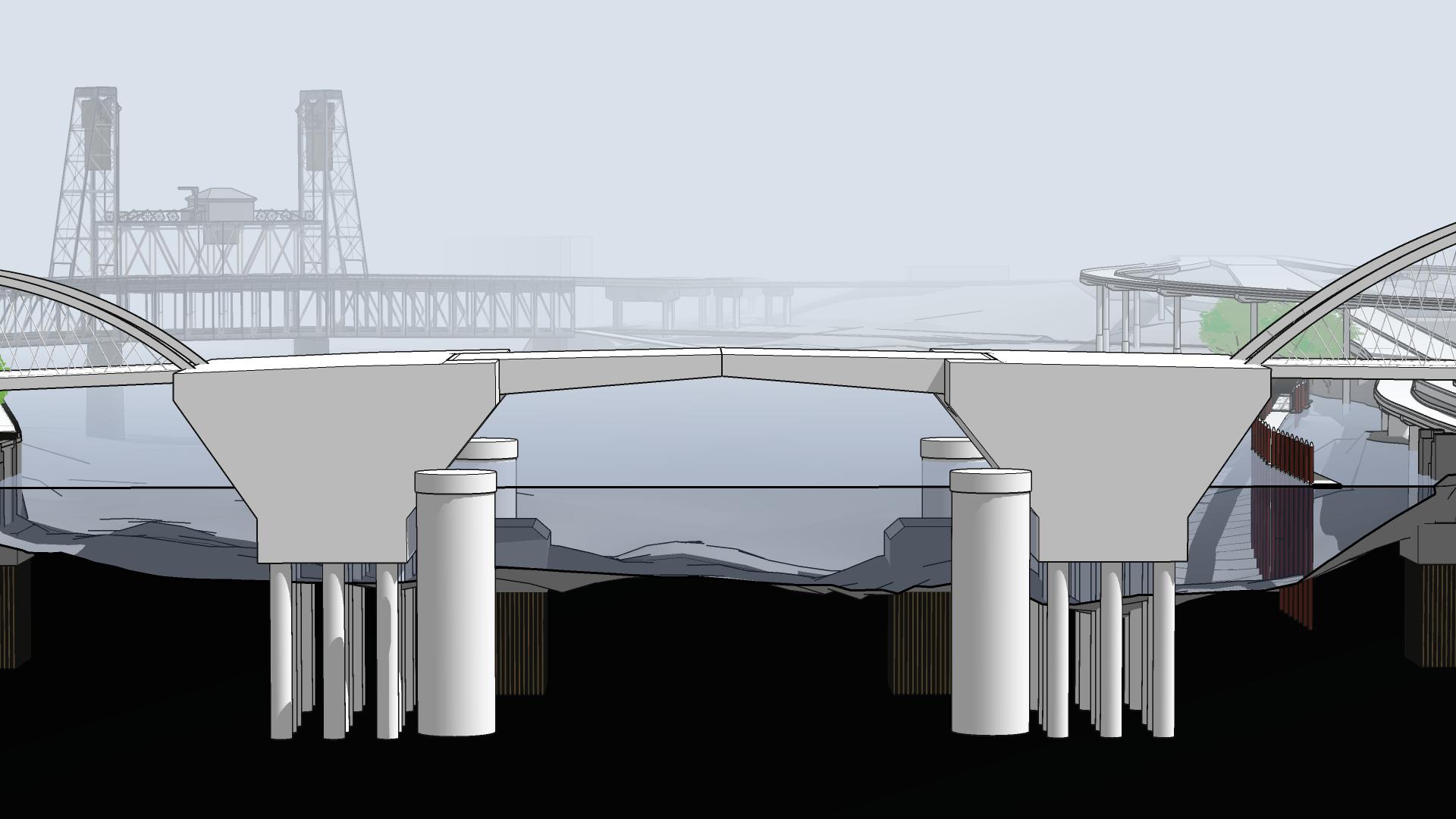 Trunnion
Counterweights
Machine
Room
Dolphins
East Approach View: Tied Arch Concept
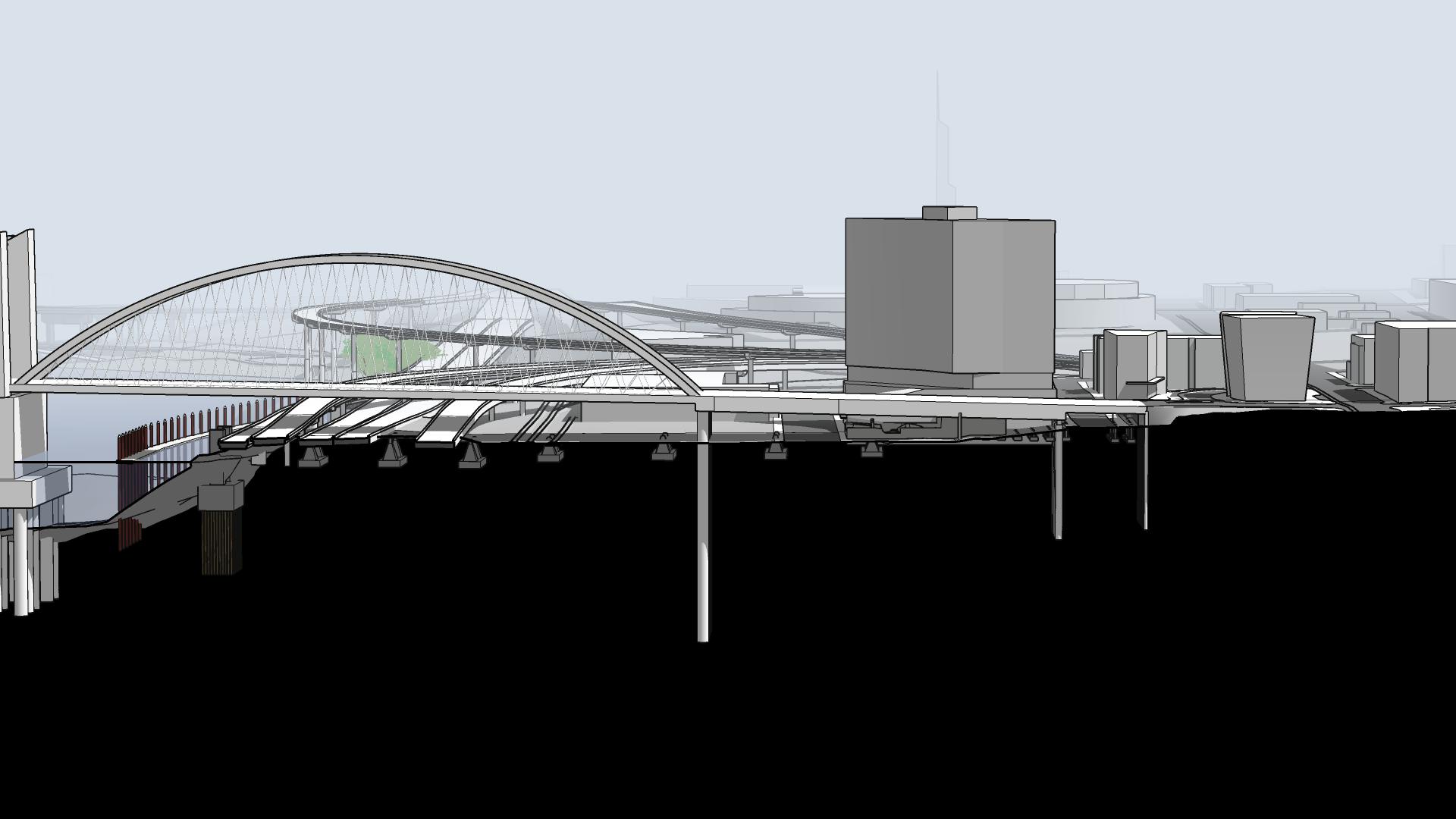 13.7’
27’
25’
17.3’
18’
23.5’
17.3’
24’
I-5 / I-84
2nd Ave
3rd Ave
MLK
Union Pacific Railroad
Burnside Skatepark
CSO Pipe
Geotechnical Hazard Zone
East Approach View: Cable Stayed Concept
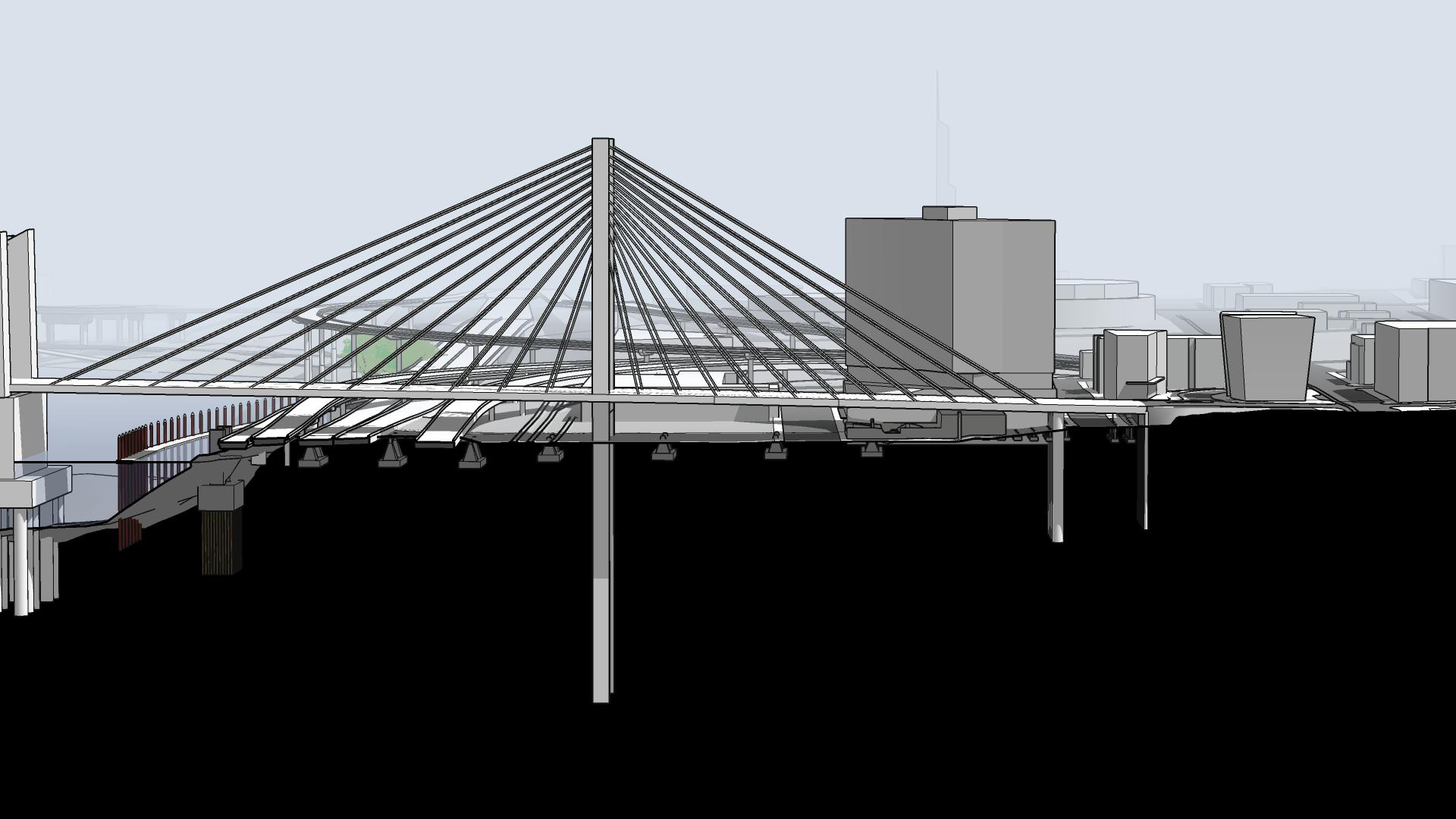 13.7’
27’
25’
17.3’
18’
23.5’
17.3’
24’
Vertical Lift + Cable Stayed Concept
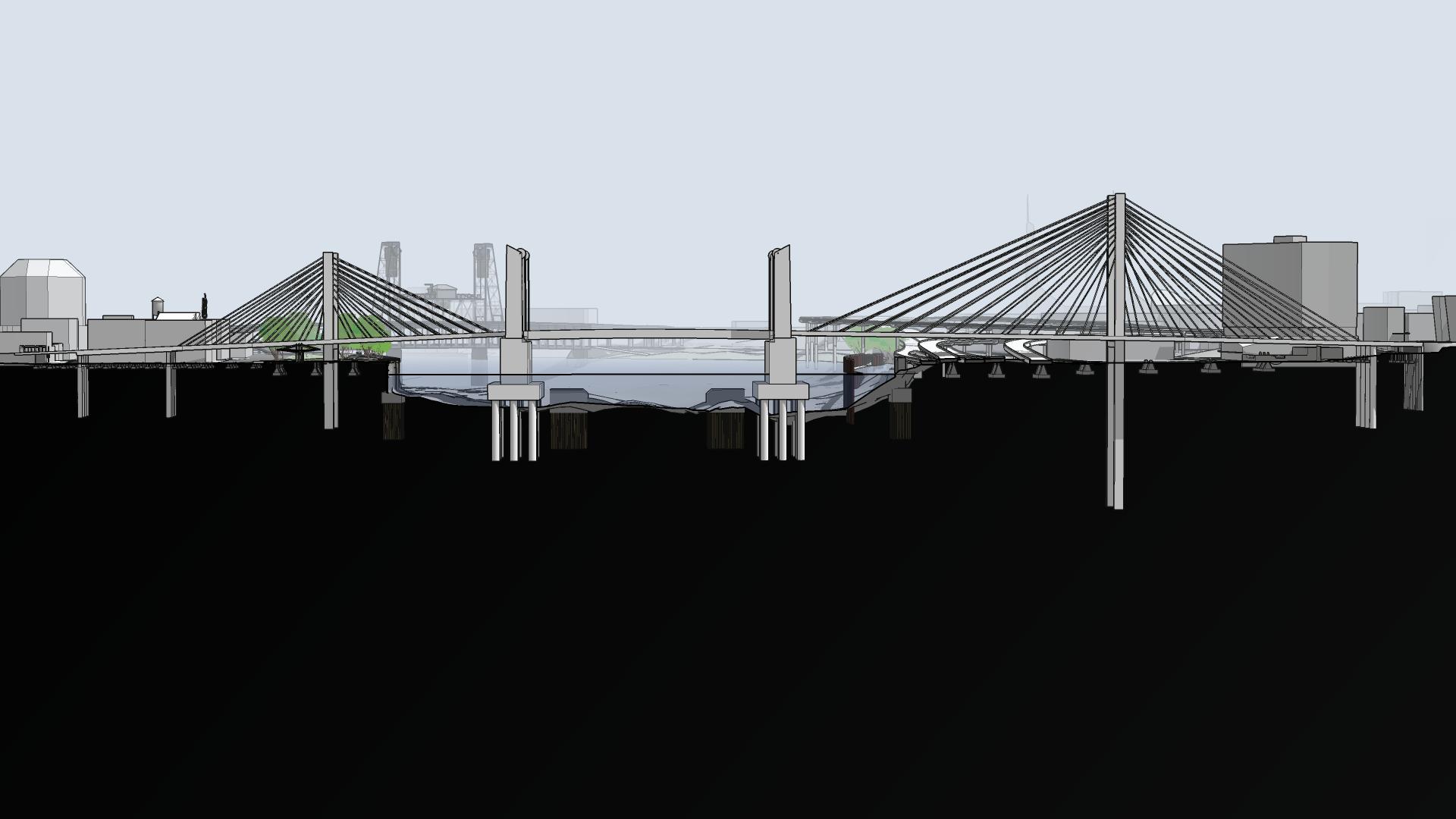 Bascule + Tied Arch Concept
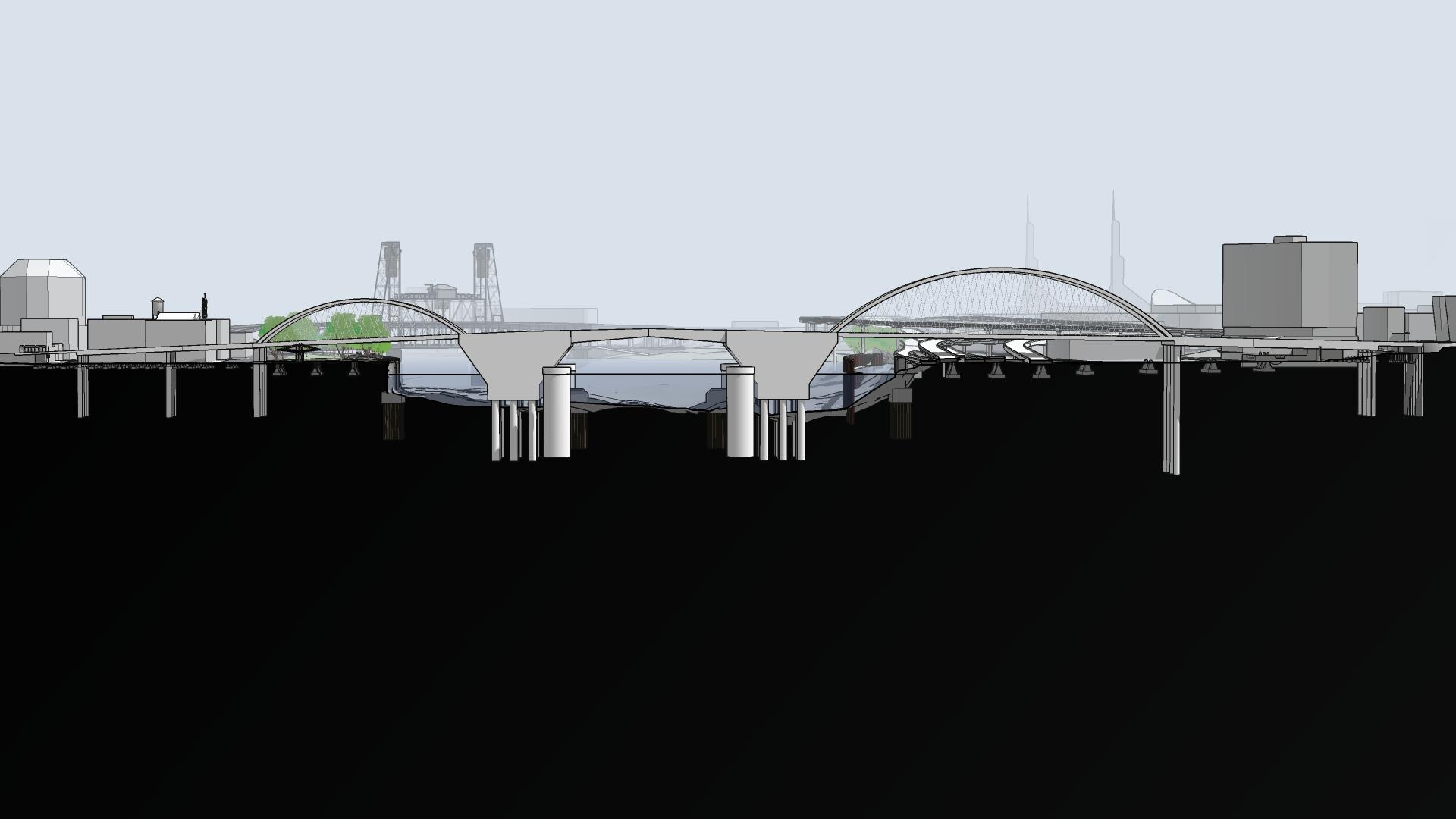 Bascule + Arch/Girder Asymmetrical Concept
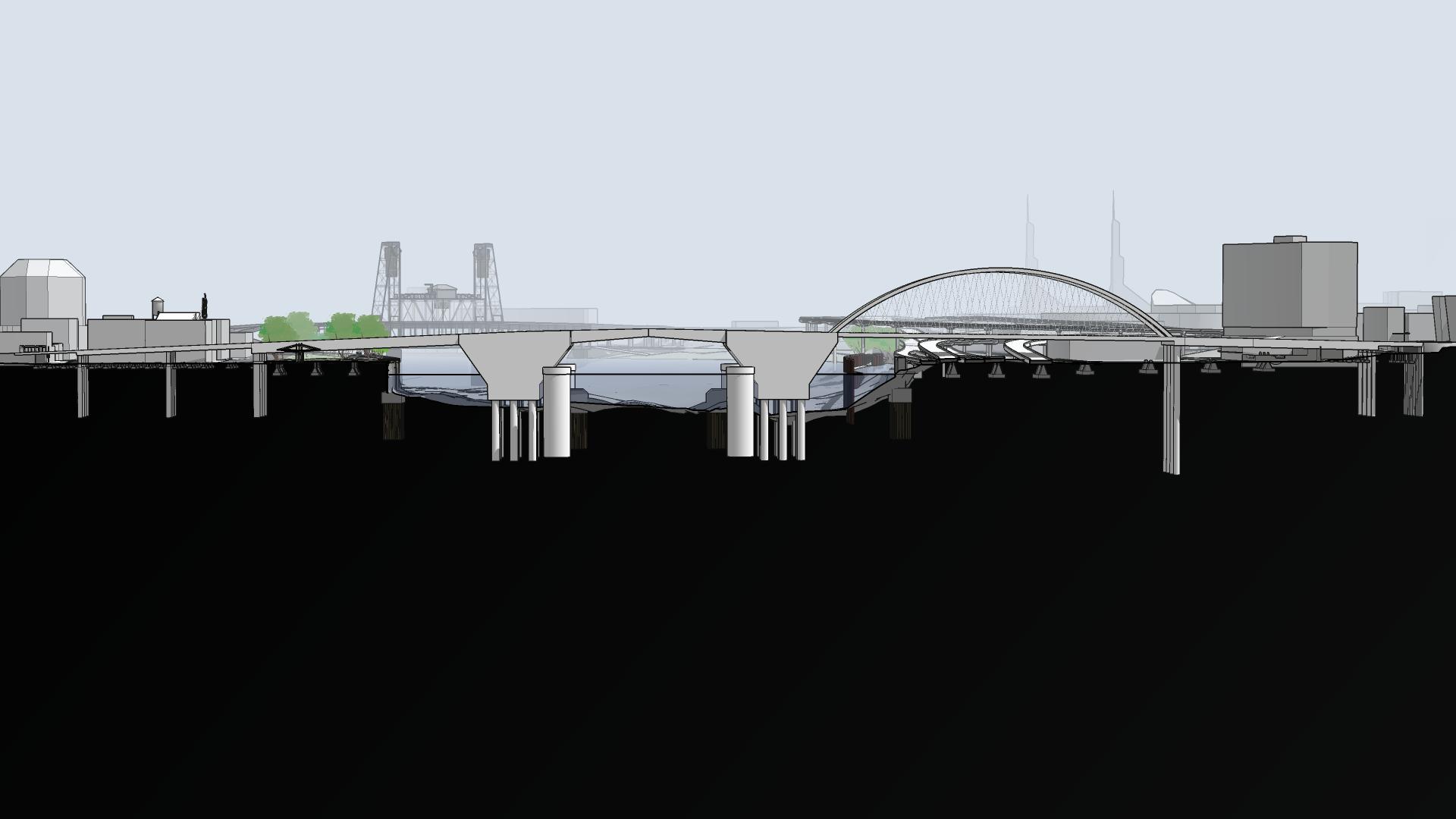